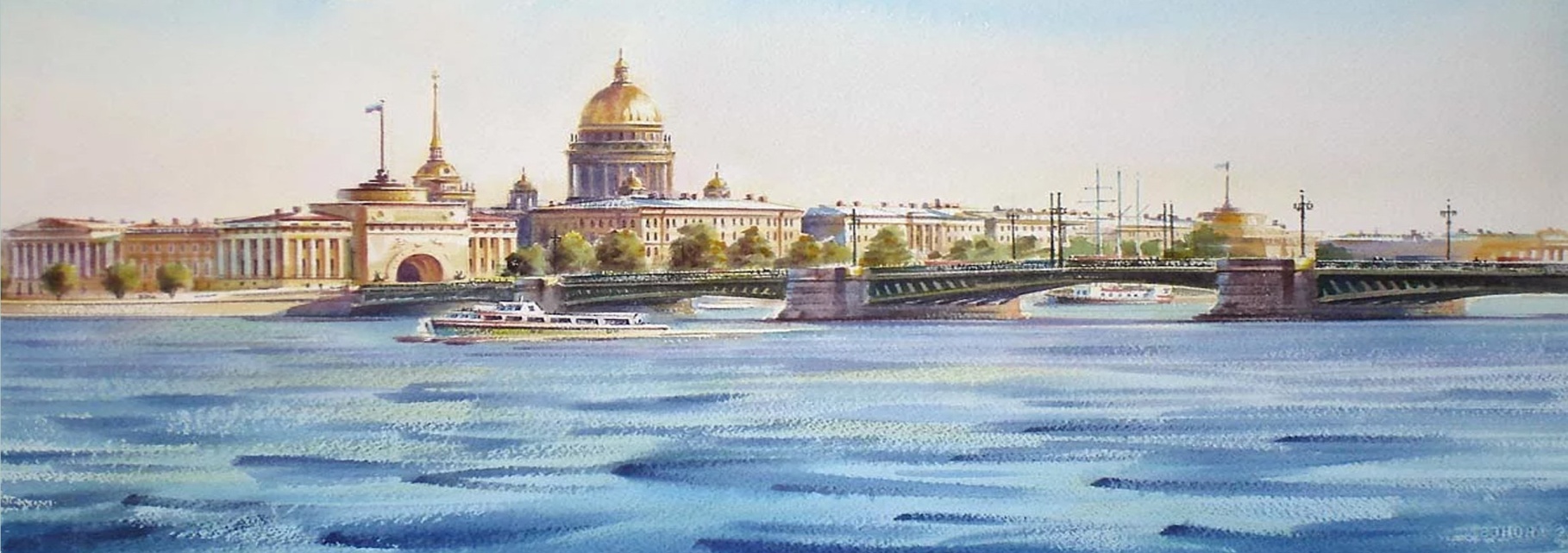 Санкт-Петербургское государственное бюджетное учреждение социального обслуживания населения «Центр социальной реабилитации инвалидов и детей-инвалидов Московского района»
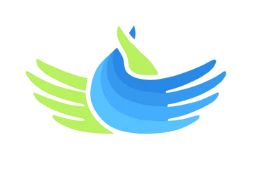 ВНЕДРЕНИЕ ТЕХНОЛОГИИ ГЕЙМИФИКАЦИИ
 В ПРОЦЕСС СОЦИАЛЬНОЙ РЕАБИЛИТАЦИИ
 ДЕТЕЙ-ИНВАЛИДОВ
2024 год
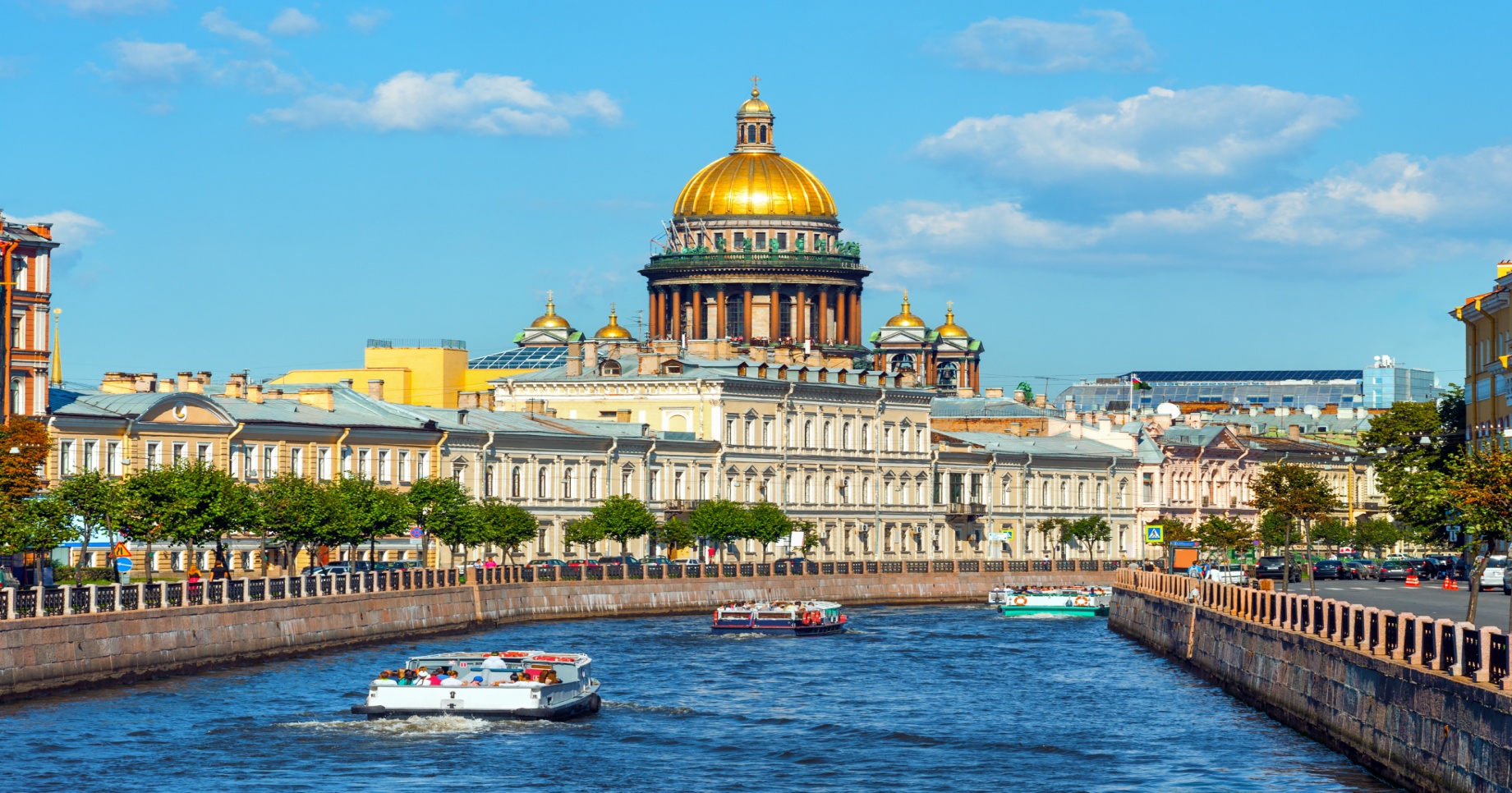 Геймификация (от англ. «gamification») – технология привнесения принципов построения игры в неигрововые сферы.

Геймификация процесса социальной реабилитации детей-инвалидов – построение социально-реабилитационного процесса на основе организационных и функциональных практик игровой деятельности. 
Принципы геймификации:
 стадиальность и преемственность этапов (геймов);
 формирование устойчивой мотивации к повышению статуса (перехода на новый уровень);
 формирование позитивной самооценки, уверенности в достижении значимой
   значимой конечной цели;
 сочетание различных форм стимулирования .
 Практика реализована в 2022 -2023 г.г.
Размещена на цифровой платформе Профессиональная социотека 
Санкт- Петербурга
Аудитория практики: семьи, воспитывающие детей-инвалидов
 в возрасте 6-12 лет

В реализации практики приняли участие 302 семьи  с детьми-инвалидами.
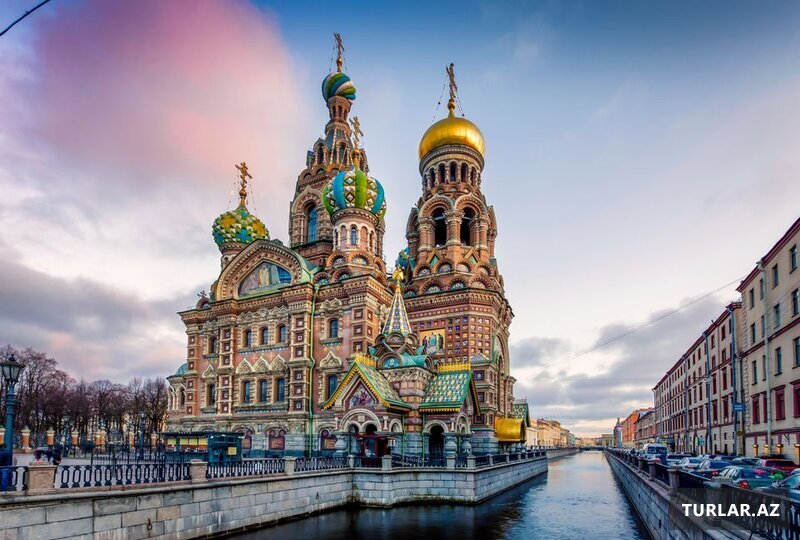 С АКТУАЛЬНОСТЬ, ПРОБЛЕМЫ И ПУТИ РЕШЕНИЯ
Воспитание петербуржца, с любовью относящегося к городу,  знающего и поддерживающего его исторические и культурные традиции, прилагающего силы к его развитию и процветанию - важное условие социальной реабилитации детей-инвалидов. Формирование позиции активного гражданина, стремящего занять  достойное место в социальной и трудовой жизни мегаполиса, является ключевым звеном в процессе успешной  социализации и адаптации в обществе детей с ограниченными возможностями здоровья. 
Из опроса родителей детей-инвалидов выявлено, что регулярно выезжают за пределы района с культурно-образовательными целями  около 32 %  респондентов, 34 % опрошенных посетили вместе с детьми музей , выставку или театр  в течение  года.
Еще одной актуальной проблемой  является выбор стимулов зачастую к сниженной познавательной деятельности ребенка-инвалида в различных сферах жизни мегаполиса,  петербурговедения. 89 % опрошенных родителей не задумывались о социальном самоопределении ребёнка-инвалида. 
Путем решения проблемы воспитания подлинного петербуржца, формирования активного гражданина стало внедрение технологии геймификации в   реализацию социально-просветительского проекта «В Питере - жить!» и программы социально-гуманитарной направленности «Вместе с Питером- расти!» ,  позволяющей  более эффективно вовлечь детей в познавательный процесс. Аналогичный принцип (стадиальной последовательности) заложен в основу большинства интерактивных компьютерных игр, что делает его понятным и приемлемым для большинства детей. 
Новизна практики: активное внедрение технологии геймификации в процесс социальной реабилитации детей- инвалидов наряду с образовательной деятельностью.
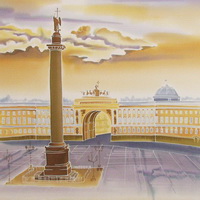 ЦЕЛЬ ПРАКТИКИ:повышение качества жизни детей-инвалидов  через накопление сенсорного, когнитивного,  вербального и культурологического потенциала посредством включения их (родителей и членов семьи) в последовательно-стадиальную (многоуровневую) игру знакомства с историей и достопримечательностямиСанкт-Петербурга.
ЗАДАЧИ ПРАКТИКИ:
развитие познавательной и сенсорной активности детей-инвалидов;
подбор оптимальных форм игровой активности, подкрепляющих мотивацию ребенка к продолжению деятельности на каждом последующем уровне;
отработка умений и навыков применения знаний, полученных с применением технологии геймификации для решения практических задач;
апробация междисциплинарного подхода;
трансляция и распространение опыта построения социально-реабилитационного процесса на основе его геймификации.
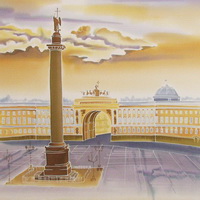 ЭТАПЫ РЕАЛИЗАЦИИ ПРАКТИКИ
ОРГАНИЗАЦИОННЫЙ (январь)
создание рабочей группы проекта;
выбор партнеров проекта.
формирование целевой группы участников проекта
подготовка методических материалов и плана реализации проекта;
       ПРАКТИЧЕСКИЙ (февраль – ноябрь)
Реализация мероприятий практики:
1 гейм - февраль-апрель
2 гейм - май-сентябрь
3 гейм  - октябрь-ноябрь
АНАЛИТИЧЕСКИЙ (декабрь)
опрос, анкетирование родителей детей-инвалидов, участвовавших в реализации практики;
интервьюирование специалистов по итогам реализации практики;
гала-презентации и выставки работ детей, семей;
награждение активных семей-участников практики;
подготовка аналитических материалов;
обобщение результатов и презентация практики.
Социально-просветительский проект 
 «В Питере - жить!»
2022 год
Программа 
социально- гуманитарной направленности 
«Вместе с Питером -  расти!»
2023 год
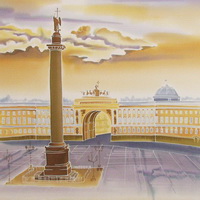 ВЗАИМОДЕЙСТВИЕ В РАМКАХ ПРАКТИКИ
РЕСУРСНОЕ ОБЕСПЕЧЕНИЕ
     социальные и педагогические работники Центра;
     специалисты учреждений партнеров;
     сотрудники и волонтеры СО НКО и благотворительных фондов

МАТЕРИАЛЬНО-ТЕХНИЧЕСКОЕ ОБЕСПЕЧЕНИЕ 
     кабинеты, творческие мастерские;
     интерактивное оборудование (ноутбуки, планшеты, интерактивные панели);
     программно-демонстрационный комплекс;
интерактивные игры

ИНФОРМАЦИОННОЕ СОПРОВОЖДЕНИЕ 
     официальный сайт СПБ ГБУСОН «ЦСРИДИ Московского района» – www.срци.рф; 
     официальные группа СПБ ГБУСОН «ЦСРИДИ Московского района» в социальных сетях: https://vk.com/csrimosk
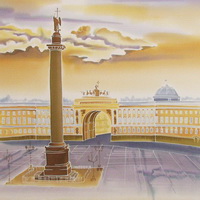 МЕХАНИЗМ РЕАЛИЗАЦИИ ПРАКТИКИ
Знакомство с городской средой и  достопримечательностями становится 
увлекательной семейной многоуровневой игрой
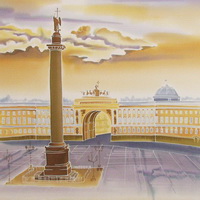 ФОРМЫ РАБОТЫ
виртуальные прогулки, 
 поэтические гостиные;
 выставки и гала – презентации:
 экскурсии, посещение   инфраструктурных объектов
Санкт-Петербурга
мастер-классы;
 видеоэкскурсии;
 видеопрезентации;
 интерактивные игры;
 творческие мастерские
ЦИКЛ МЕРОПРИЯТИЙ, ПОСВЯЩЁННЫЙ ГЕРОИЧЕСКОЙ ОБОРОНЕ ГОРОДА
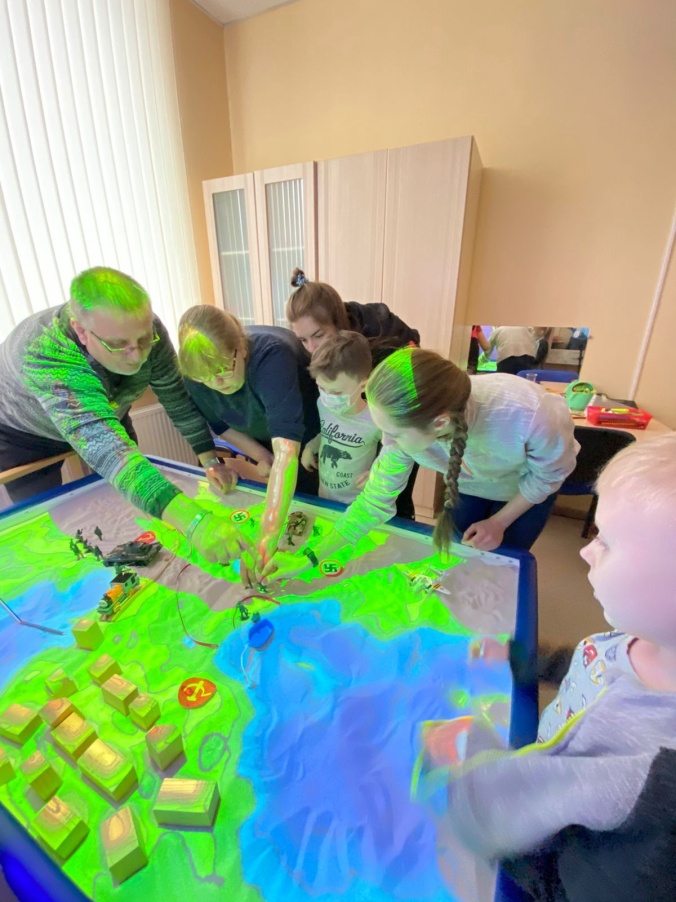 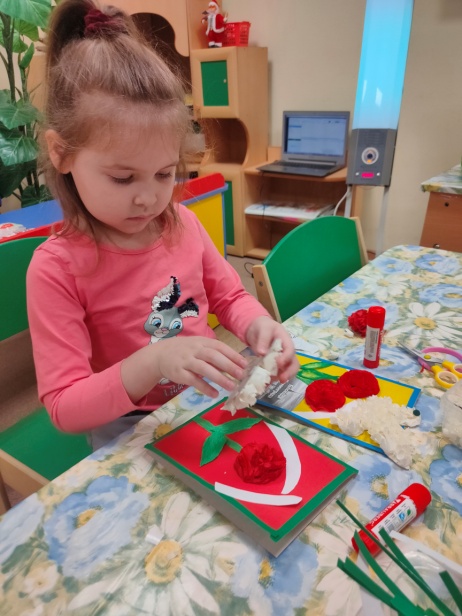 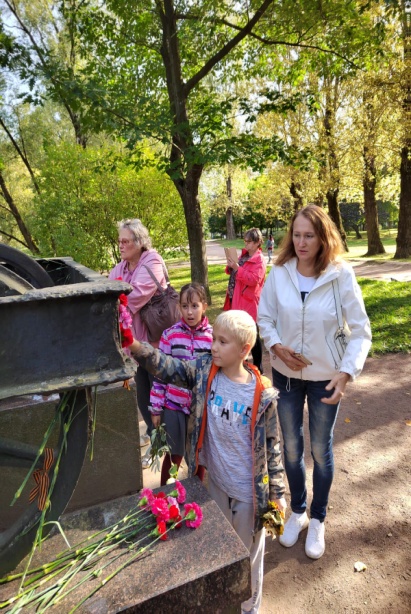 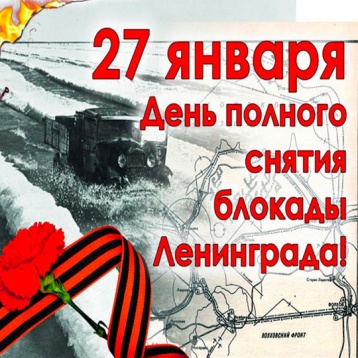 Игра в интерактивной
песочнице iSandBOX 
«Разорвано блокадное кольцо»
Мастер-класс 
«Гвоздика памяти»
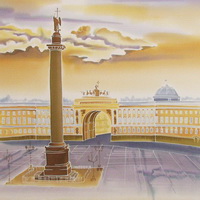 ЭКСКУРСИИ ДЛЯ ДЕТЕЙ-ИНВАЛИДОВ И ИХ РОДИТЕЛЕЙ
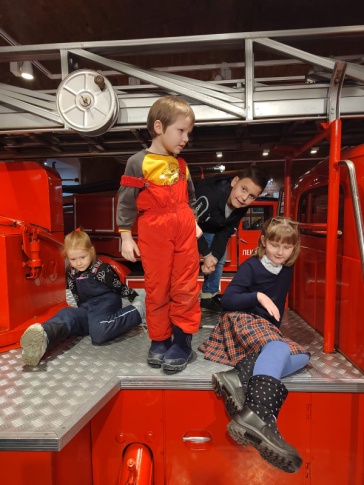 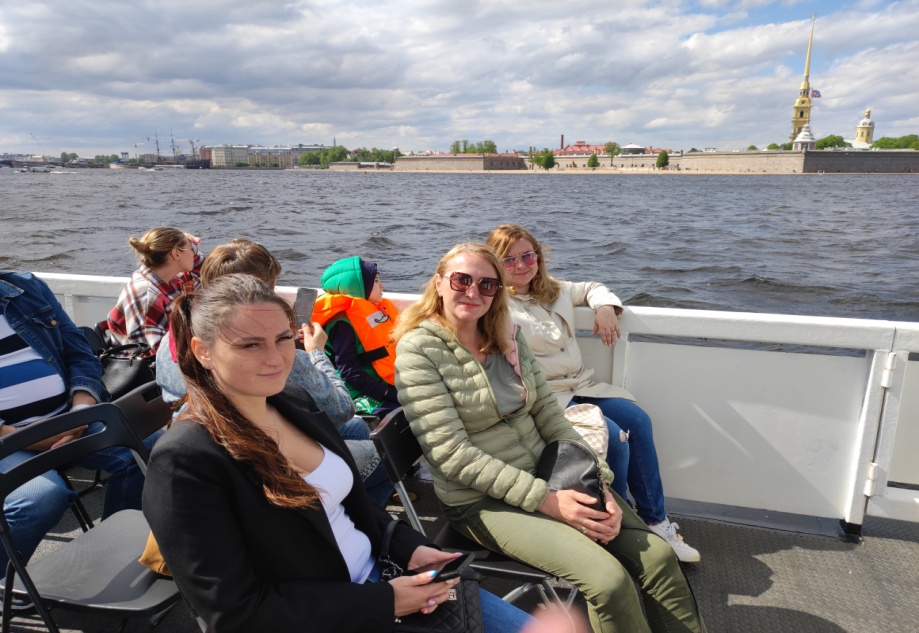 МАСТЕР-КЛАССЫ, ХУДОЖЕСТВЕННЫЕ  ПОЭТИЧЕСКИЕ МАСТЕРСКИЕ, ИНТЕРАКТИВНЫЕ ИГРЫ
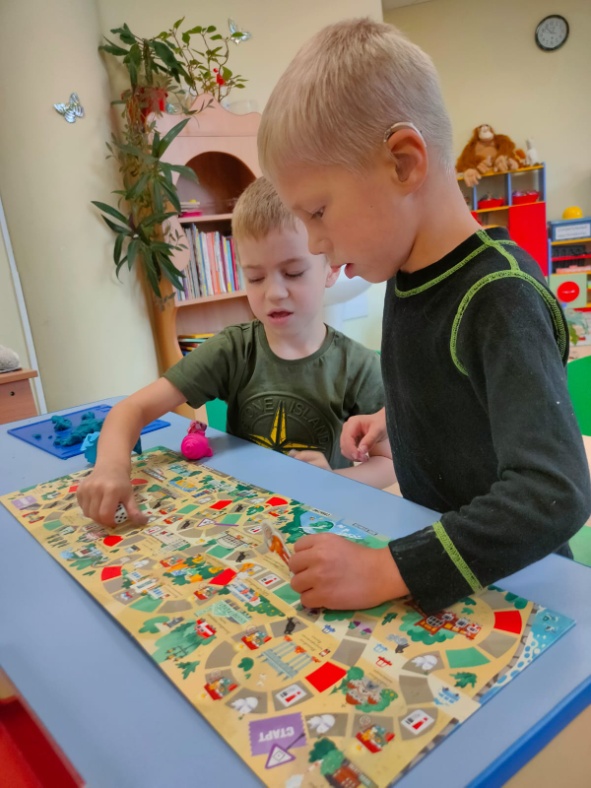 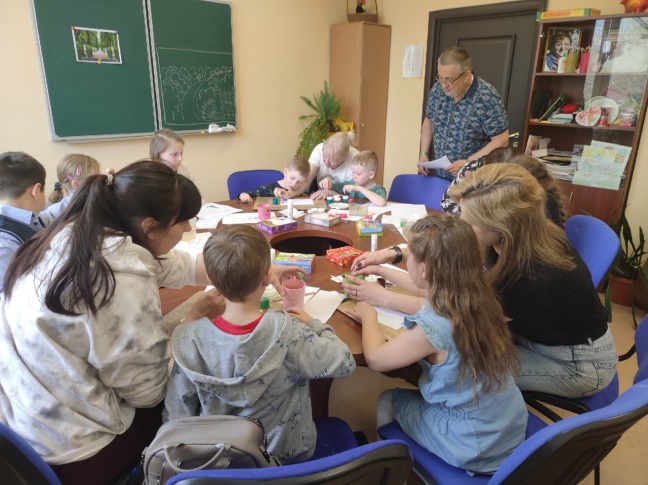 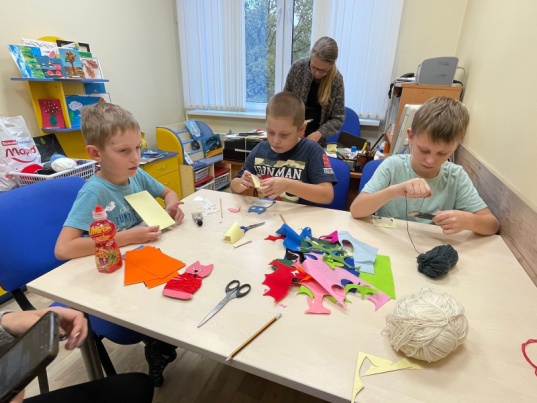 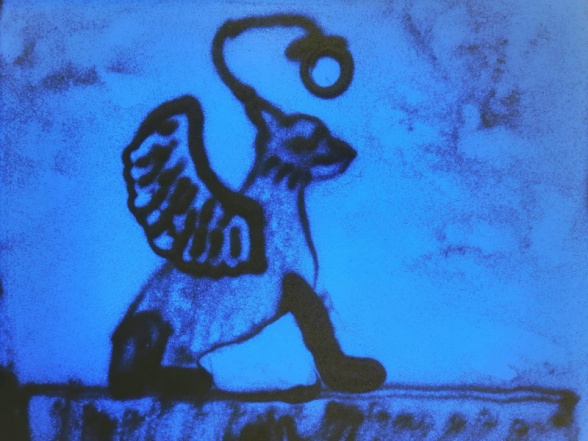 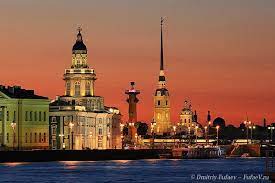 Мастер-классы и художественные мастерские «Петрово диво - Летний сад», «Златая риза Петербурга», «Город над Невой!». Игры «Бродилка по Московскому району», «Мемо «Санкт-Петербург»
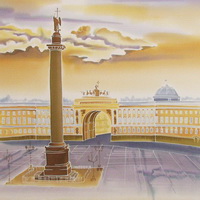 ЗНАКОМСТВО С  ДОСТОПРИМЕЧАТЕЛЬНОСТЯМИ С ИСПОЛЬЗОВАНИЕМ ГЕЙМИФИКАЦИИ(знакомство с памятником Петру I «Медный всадник» из реализации проекта «В Питере – жить!»)
3 гейм 
Рекомендации родителям с интерактивными заданиями к самостоятельной прогулке с детьми к памятнику Петру I с селфи-сессией
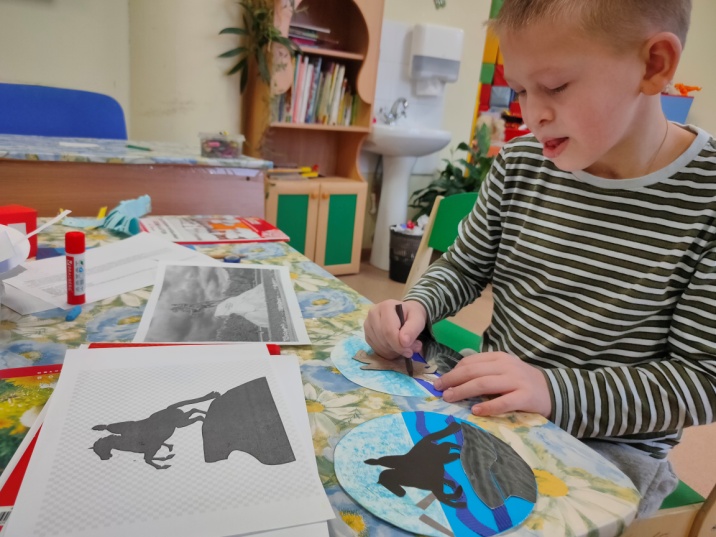 1 гейм Видеоэкскурсия «Медный всадник»
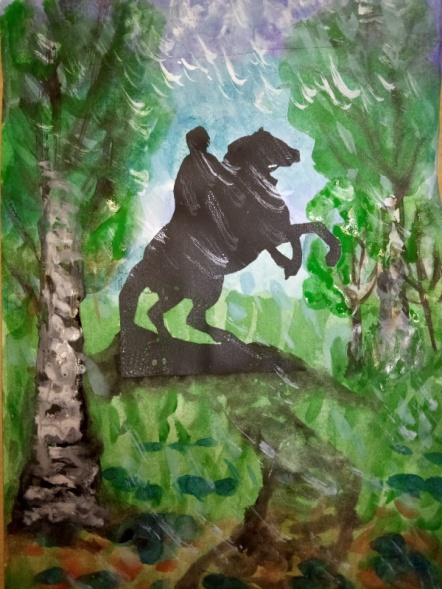 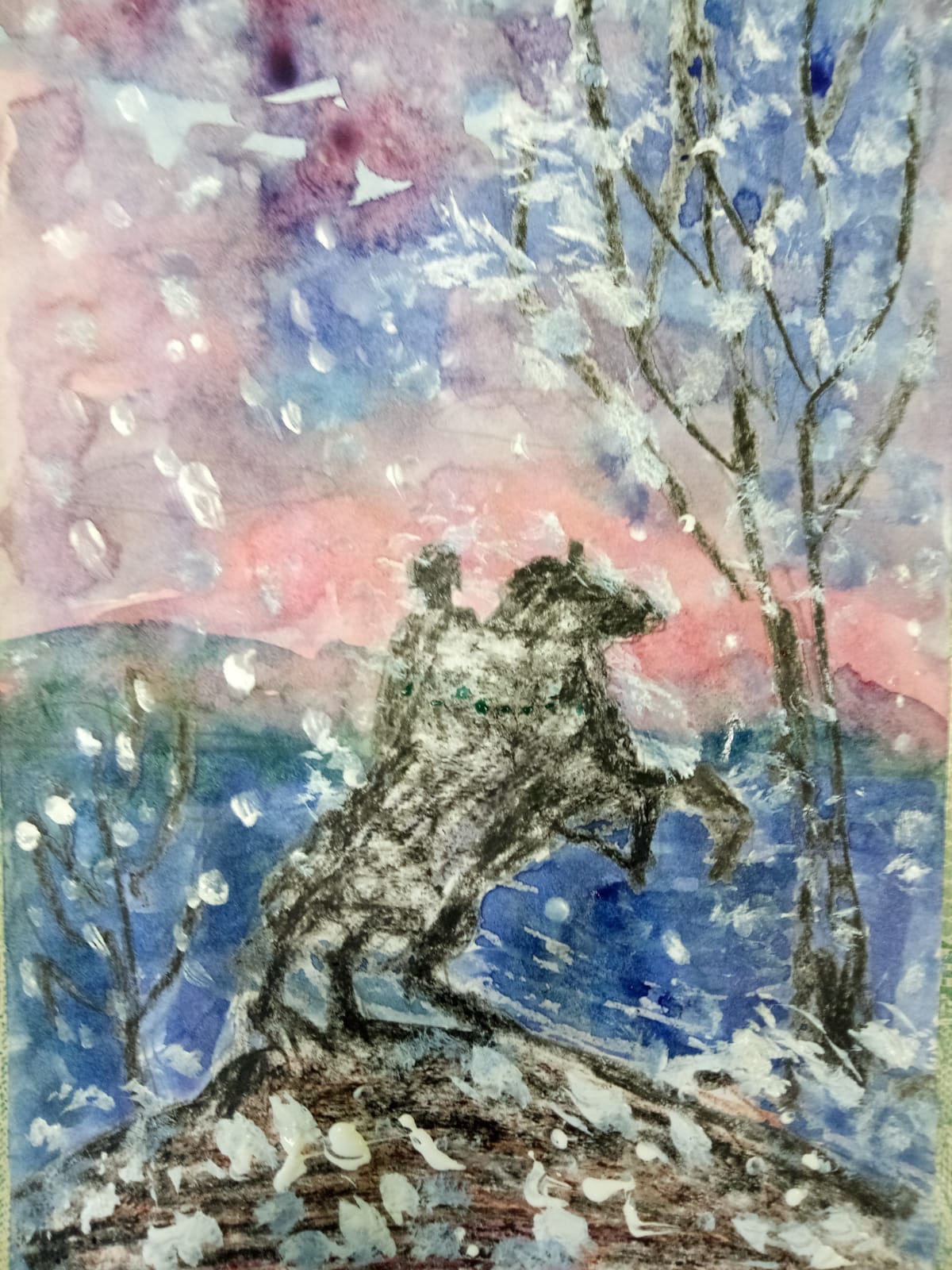 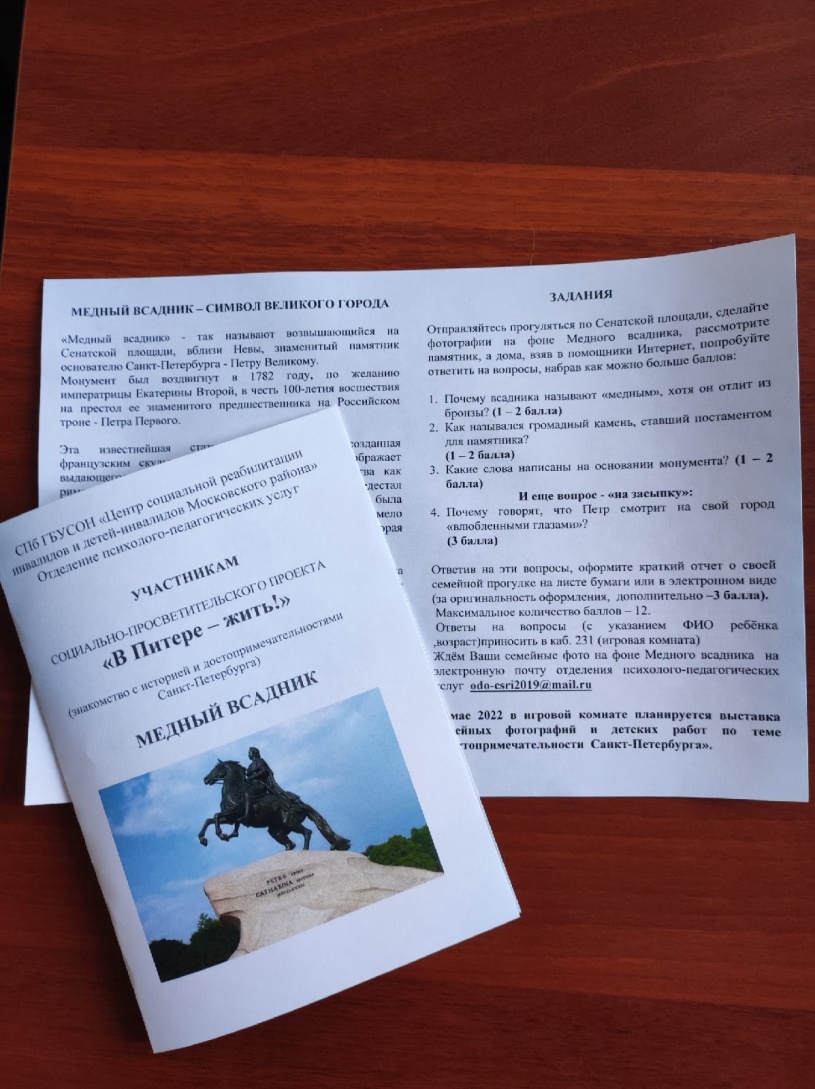 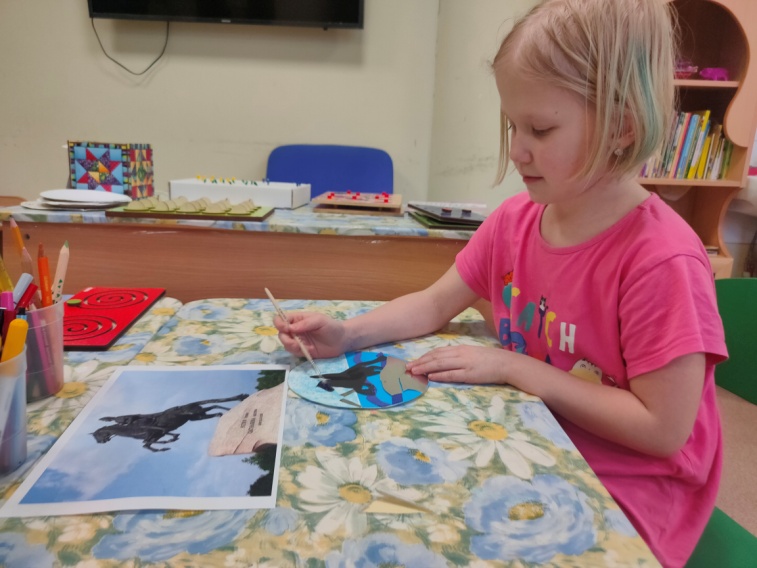 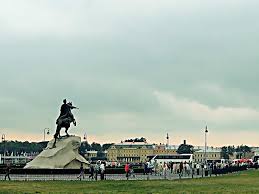 2 гейм
Мастер-класс «Стынет в гордом нетерпенье конь Великого Петра»
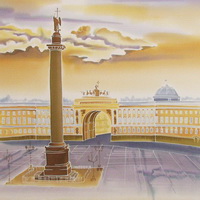 ЗНАКОМСТВО С  ГОРОДСКОЙ СРЕДОЙ С ИСПОЛЬЗОВАНИЕМ ГЕЙМИФИКАЦИИ (знакомство  с профориентационной темой «Выбор пути» из реализации программы «Вместе с Питером – расти!»)
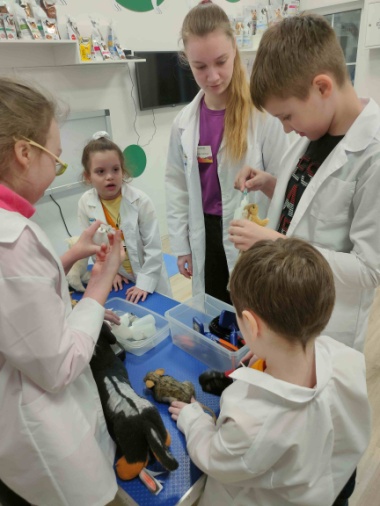 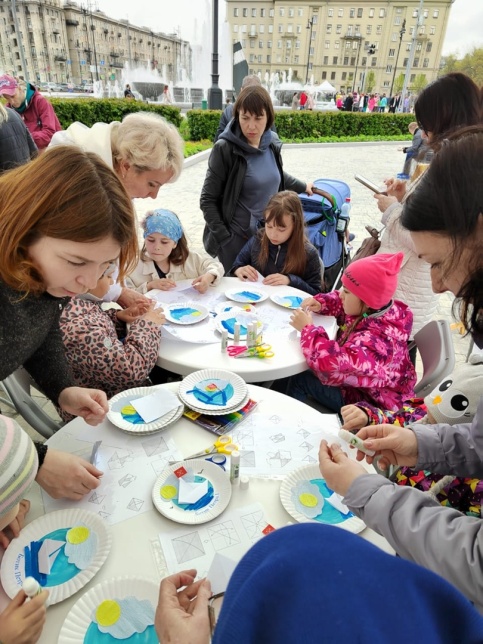 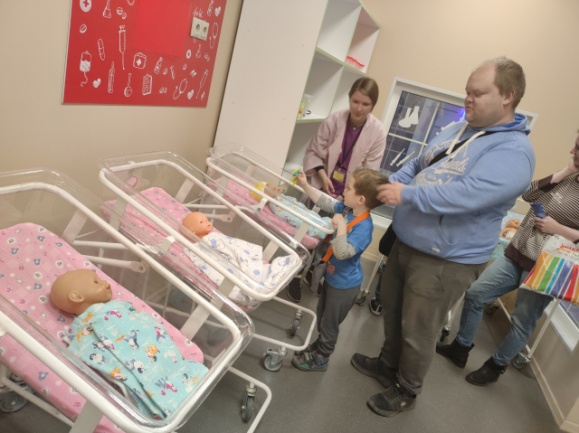 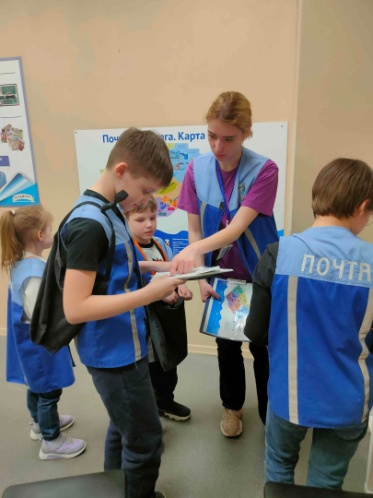 Знакомство  с профессиями в игровой интерактивной форме
Семейное посещение  городской среды
Интерактивные занятия в городе профессий «Кидбург»
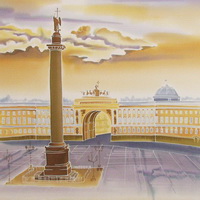 СЕМЕЙНОЕ ПОСЕЩЕНИЕ САНКТ-ПЕТЕРБУРГА С ИСПОЛЬЗОВАНИЕМ БУКЛЕТОВ С ИНТЕРАКТИВНЫМИ ЗАДАНИЯМИ
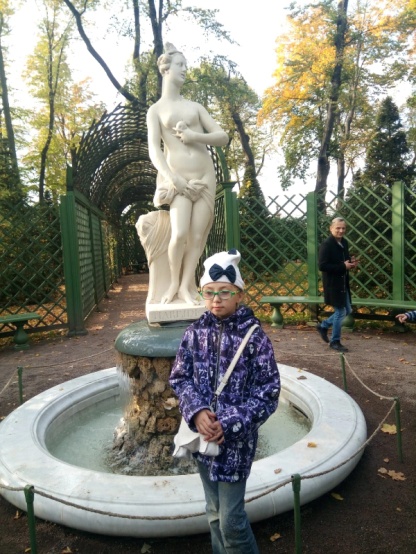 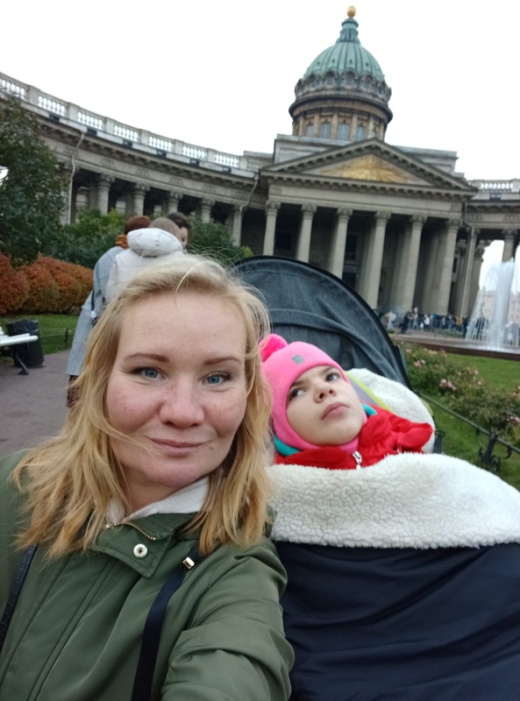 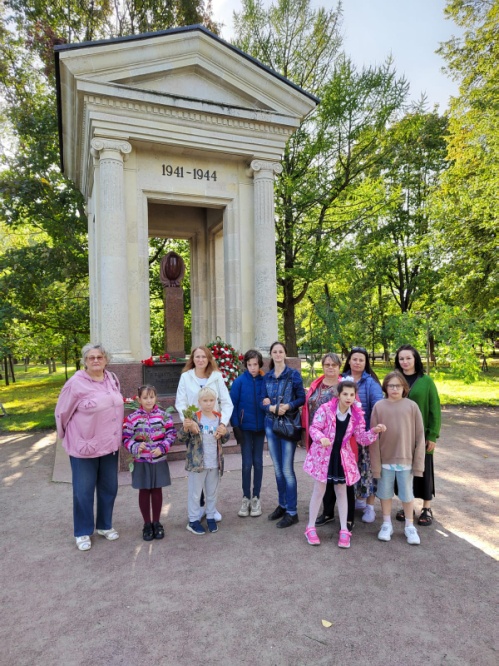 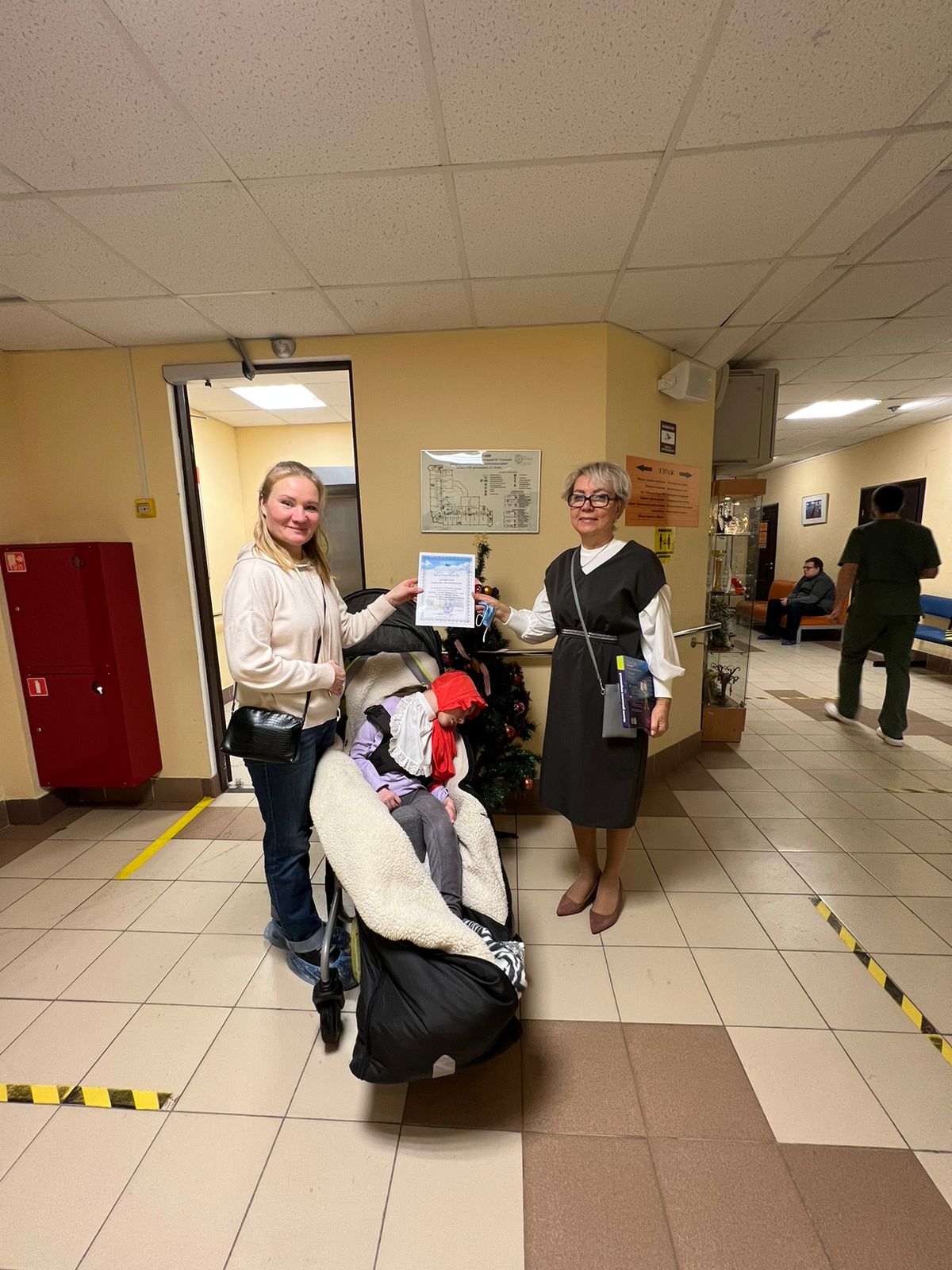 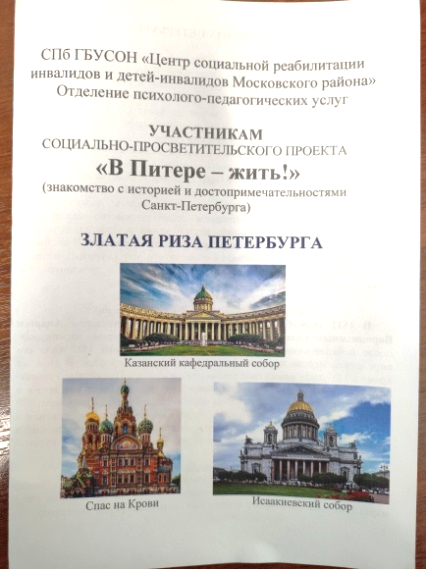 НАГРАЖДЕНИЕ АКТИВНЫХ УЧАСТНИКОВ ПРАКТИКИ
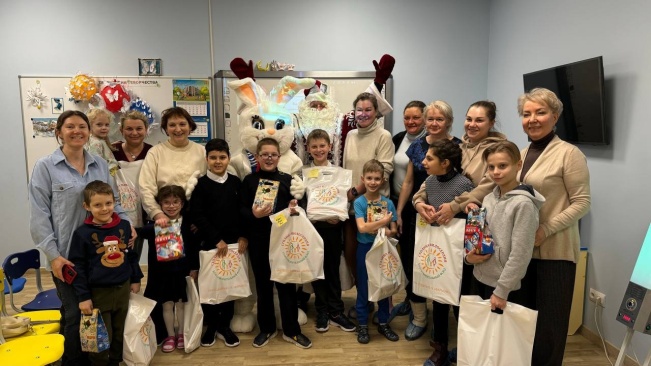 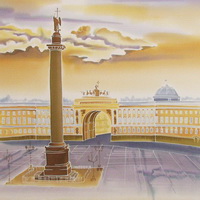 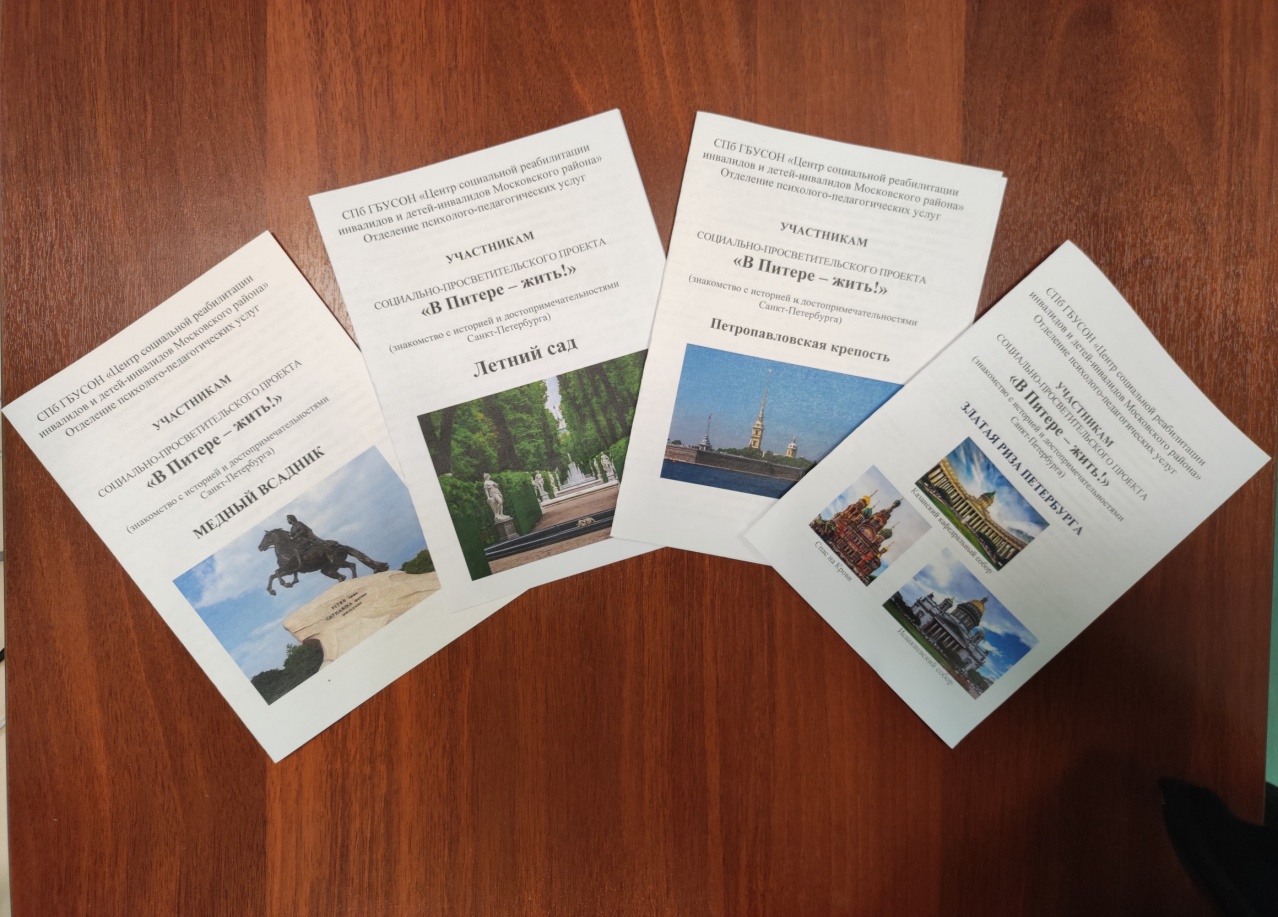 РЕЗУЛЬТАТЫ ПРАКТИКИ
количественные            - в реализации проекта и программы с использованием
                                             технологии геймификации приняли участие 302 семьи ,в
                                             которых воспитываются 324 ребёнка-инвалида;
                                           - проведено 42 интерактивных занятия, посвящённых истории                        
                                             Санкт Петербурга, элементам городской инфраструктуры;
                                           - специалистами подготовлены и переданы в семьи по 11 буклетов 
                                             и памяток о достопримечательностях Санкт-Петербурга и 
                                             городской среде.
качественные                 -100 % родителей положительно оценили методику геймификации
                                             в социально-реабилитационном процессе;
                                            - 92% родителей считают необходимым продолжить знакомство с  
                                              достопримечательностями и городской средой с использованием                                           
                                              методики геймификации;
                                           - 100% специалистов считают использование технологии
                                              геймификации важным условием успешной реабилитации детей-
                                              инвалидов.

С учётом достигнутых результатов и мнения родителей технология геймификации
 используется во всех сферах социально-реабилитационного процесса 
специалистами отделения.
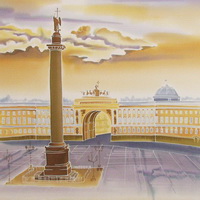 ЭФФЕКТИВНОСТЬ ПРАКТИКИ
По оценкам родителей  и специалистов использование технологии геймификации способствовало:
Успешное внедрение технологиии геймификации в социально-реабилитационный процесс , наряду с образовательной деятельностью, позволило сделать процесс реабилитации детей-инвалидов
 более эффективным.  
Технологиию геймификации возможно использовать в любом социальном учреждении Санкт-Петербурга и Российской Федерации.